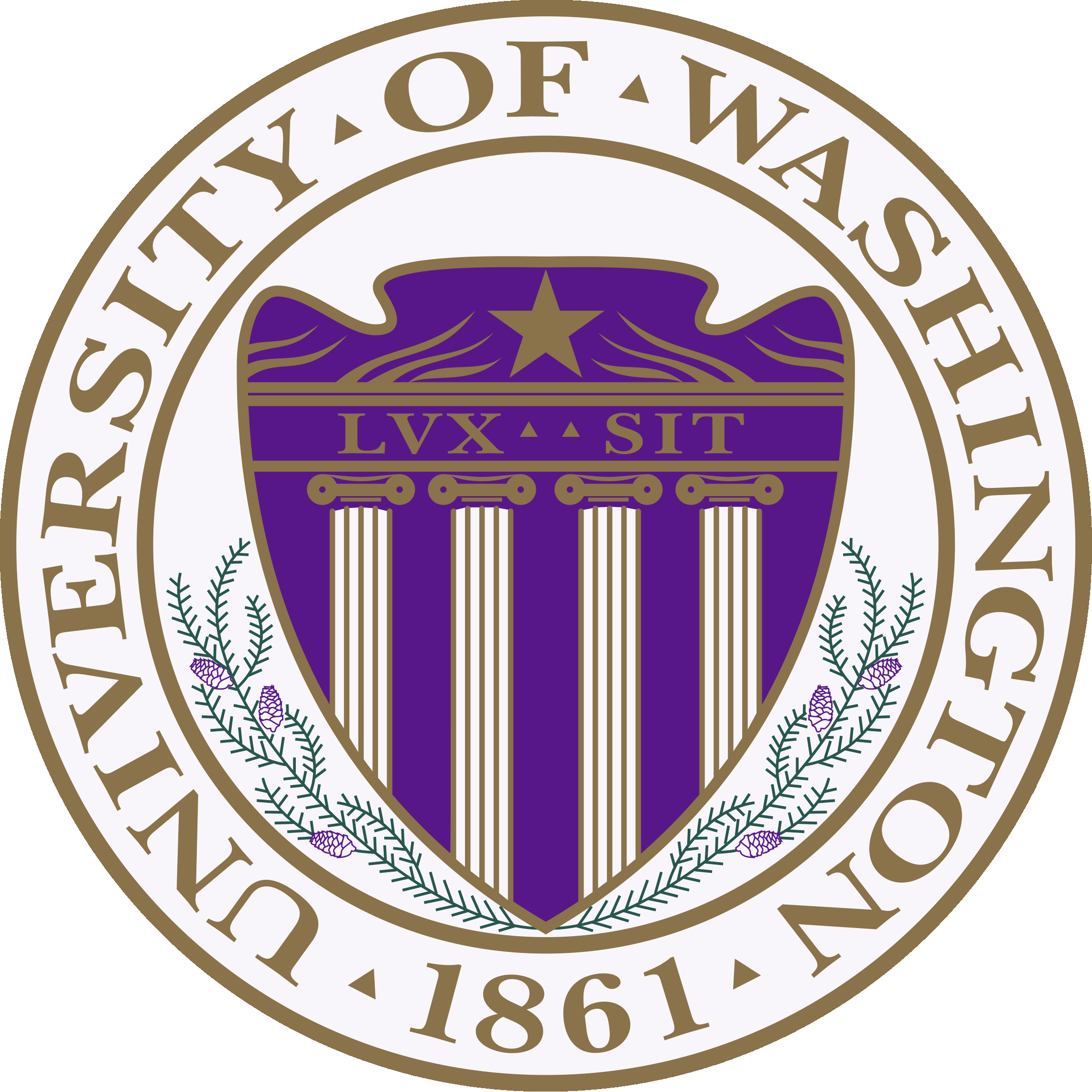 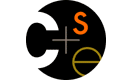 CSE373: Data Structures and AlgorithmsLecture 1: Introduction; ADTs; Stacks/Queues
Dan Grossman
Fall 2013
Welcome!
We have 10 weeks to learn fundamental data structures and algorithms for organizing and processing information
“Classic” data structures / algorithms and how to analyze rigorously their efficiency and when to use them
Queues, dictionaries, graphs, sorting, etc.

Today in class:
Introductions and course mechanics
What this course is about
Start abstract data types (ADTs), stacks, and queues
Largely review
Fall 2013
CSE373: Data Structures and Algorithms
2
Concise to-do list
See your “first-day handout”

In next 24-48 hours:
Adjust class email-list settings
Take homework 0 (worth 0 points) as Catalyst quiz
Read all course policies
Read/skim Chapters 1 and 3 of Weiss book
Relevant to Homework 1, due next week
Will start Chapter 2 fairly soon

Possibly:
Set up your Java environment for Homework 1

http://courses.cs.washington.edu/courses/cse373/13au/
Fall 2013
CSE373: Data Structures and Algorithms
3
Course staff
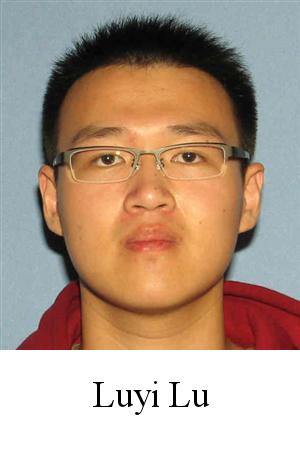 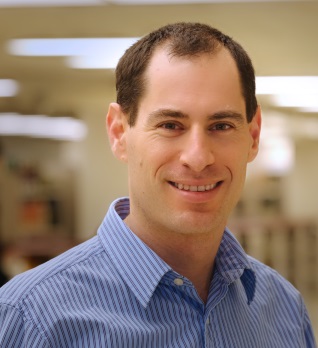 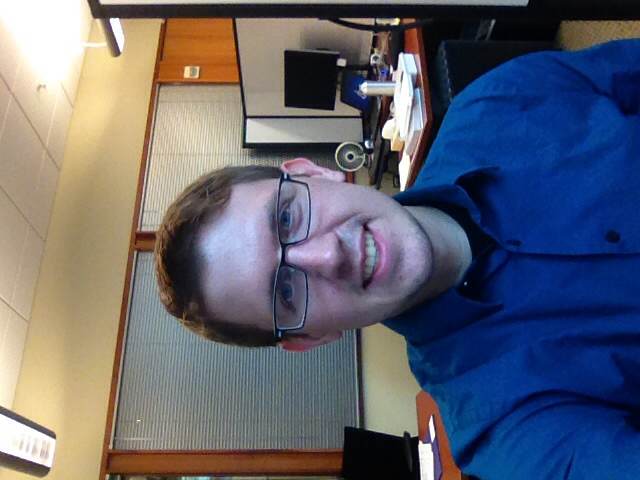 Instructor: Dan Grossman
TA: Luyi Lu
TA: Conrad Nied
TA: Nicholas Shahan
TA: Jasmine Singh
TA: Sam Wilson
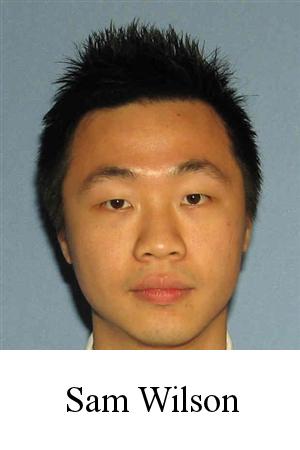 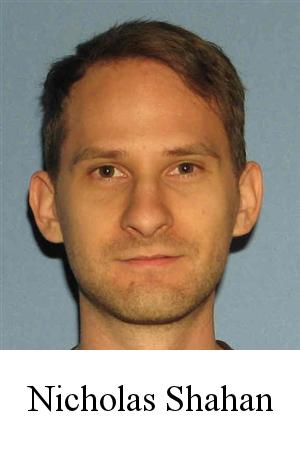 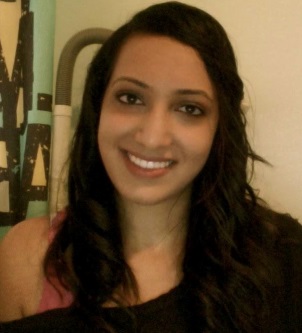 Dan: CSE Faculty for 10 years (omg!), loves teaching
Also loves to talk , you’ll surely learn lots of things about me from class

Office hours, email, etc. on course web-page
Fall 2013
CSE373: Data Structures and Algorithms
4
Communication
Course email list: cse373a_au13@u.washington.edu
Students and staff already subscribed
You must get announcements sent there
Fairly low traffic

Course staff: cse373-staff@cs.washington.edu plus individual emails

Discussion board
For appropriate discussions; TAs will monitor
Encouraged, but won’t use for important announcements

Anonymous feedback link
For good and bad: if you don’t tell me, I don’t know
Fall 2013
CSE373: Data Structures and Algorithms
5
Course meetings
Lecture (Dan)
Materials posted, but take notes
Ask questions, focus on key ideas (rarely coding details)

Optional meetings on Tuesday/Thursday afternoons
Will post rough agenda roughly a day or more in advance
Help on programming/tool background
Helpful math review and example problems
Again, optional but helpful
May cancel some later in course (experimental)

Office hours
Use them: please visit me
Ideally not just for homework questions (but that’s great too)
Fall 2013
CSE373: Data Structures and Algorithms
6
Course materials
All lecture and section materials will be posted
But they are visual aids, not always a complete description!
If you have to miss, find out what you missed

Textbook: Weiss 3rd Edition in Java
Good read, but only responsible for lecture/hw topics
3rd edition improves on 2nd, but we’ll support the 2nd 

A good Java reference of your choosing?
Don’t struggle Googling for features you don’t understand?
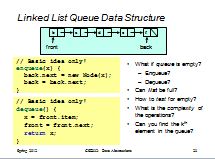 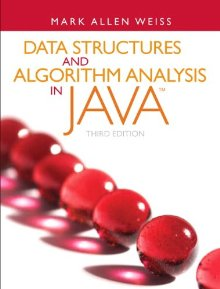 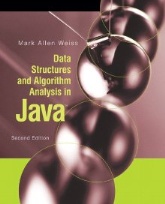 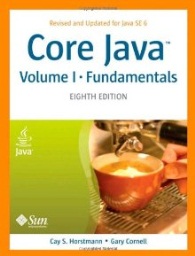 Fall 2013
CSE373: Data Structures and Algorithms
7
Computer Lab
College of Arts & Sciences Instructional Computing Lab 
http://depts.washington.edu/aslab/
Or your own machine

Will use Java for the programming assignments

Eclipse is recommended programming environment
Fall 2013
CSE373: Data Structures and Algorithms
8
Course Work
6 homeworks (50%)
Most involve programming, but also written questions
Higher-level concepts than “just code it up”
First programming assignment due week from Friday


Midterm #1 Friday October 18 (15%)
Midterm #2 Friday November 15 (15%)
Final exam: Tuesday December 10, 2:30-4:20 (20%)
Fall 2013
CSE373: Data Structures and Algorithms
9
Collaboration and Academic Integrity
Read the course policy very carefully
Explains quite clearly how you can and cannot get/provide help on homework and projects

Always explain any unconventional action on your part
When it happens, when you submit, not when asked

I have promoted and enforced academic integrity since I was a freshman
I offer great trust but with little sympathy for violations
Honest work is the most important feature of a university
Fall 2013
CSE373: Data Structures and Algorithms
10
Some details
You are expected to do your own work
Exceptions (group work), if any, will be clearly announced

Sharing solutions, doing work for, or accepting work from others is cheating

Referring to solutions from this or other courses from previous quarters is cheating

But you can learn from each other: see the policy
Fall 2013
CSE373: Data Structures and Algorithms
11
Unsolicited advice
Get to class on time!
Instructor pet peeve (I will start and end promptly)
First 2 minutes are much more important than last 2!
Midterms will prove beyond any doubt you are capable

Learn this stuff
It is at the absolute core of computing and software
Falling behind only makes more work for you

Have fun
So much easier to be motivated and learn
Fall 2013
CSE373: Data Structures and Algorithms
12
Today in Class
Course mechanics:  Did I forget anything?

What this course is about

Start abstract data types (ADTs), stacks, and queues
Largely review
Fall 2013
CSE373: Data Structures and Algorithms
13
Data Structures
Introduction to Algorithm Analysis
Lists, Stacks, Queues
Trees, Hashing, Dictionaries 
Heaps, Priority Queues
Sorting
Disjoint Sets
Graph Algorithms
May have time for other brief exposure to topics, maybe parallelism
Fall 2013
CSE373: Data Structures and Algorithms
14
Assumed background
Prerequisite is CSE143

Topics you should have a basic understanding of:
Variables, conditionals, loops, methods, fundamentals of defining classes and inheritance, arrays, single linked lists, simple binary trees, recursion, some sorting and searching algorithms, basic algorithm analysis (e.g., O(n) vs O(n2) and similar things)

We can fill in gaps as needed, but if any topics are new, plan on some extra studying
Fall 2013
CSE373: Data Structures and Algorithms
15
What 373 is about
Deeply understand the basic structures used in all software
Understand the data structures and their trade-offs
Rigorously analyze the algorithms that use them (math!)
Learn how to pick “the right thing for the job”
More thorough and rigorous take on topics introduced in CSE143 (plus more new topics)

Practice design, analysis, and implementation
The elegant interplay of “theory” and “engineering” at the core of computer science

More programming experience (as a way to learn)
Fall 2013
CSE373: Data Structures and Algorithms
16
Goals
Be able to make good design choices as a developer, project manager, etc.
Reason in terms of the general abstractions that come up in all non-trivial software (and many non-software) systems
Be able to justify and communicate your design decisions

Dan’s take: 
Key abstractions used almost every day in just about anything related to computing and software
It is a vocabulary you are likely to internalize permanently
Fall 2013
CSE373: Data Structures and Algorithms
17
Data structures
(Often highly non-obvious) ways to organize information to enable efficient computation over that information

A data structure supports certain operations, each with a:
Meaning: what does the operation do/return
Performance: how efficient is the operation

Examples:
List  with operations insert and delete
Stack  with operations push and pop
Fall 2013
CSE373: Data Structures and Algorithms
18
Trade-offs
A data structure strives to provide many useful, efficient operations

But there are unavoidable trade-offs:
Time vs. space
One operation more efficient if another less efficient
Generality vs. simplicity vs. performance

We ask ourselves questions like:
Does this support the operations I need efficiently?
Will it be easy to use, implement, and debug?
What assumptions am I making about how my software will be used? (E.g., more lookups or more inserts?)
Fall 2013
CSE373: Data Structures and Algorithms
19
Terminology
Abstract Data Type (ADT)
Mathematical description of a “thing” with set of operations

Algorithm
A high level, language-independent description of a step-by-step process

Data structure
A specific organization of data and family of algorithms for implementing an ADT

Implementation of a data structure
A specific implementation in a specific language
Fall 2013
CSE373: Data Structures and Algorithms
20
Example: Stacks
The Stack ADT supports operations:
isEmpty: have there been same number of pops as pushes
push: takes an item
pop: raises an error if empty, else returns most-recently pushed item not yet returned by a pop
… (possibly more operations)

A Stack data structure could use a linked-list or an array or something else, and associated algorithms for the operations

One implementation is in the library java.util.Stack
Fall 2013
CSE373: Data Structures and Algorithms
21
Why useful
The Stack ADT is a useful abstraction because:
It arises all the time in programming (e.g., see Weiss 3.6.3)
Recursive function calls
Balancing symbols (parentheses)
Evaluating postfix notation: 3 4 + 5 * 
Clever: Infix ((3+4) * 5) to postfix conversion (see text)

We can code up a reusable library

We can communicate in high-level terms
“Use a stack and push numbers, popping for operators…”
Rather than, “create a linked list and add a node when…”
Fall 2013
CSE373: Data Structures and Algorithms
22
The Queue ADT
Operations
	create
	destroy
	enqueue
	dequeue
	is_empty

Just like a stack except:
Stack: LIFO (last-in-first-out)
Queue: FIFO (first-in-first-out)

Just as useful and ubiquitous
F E D C B
dequeue
enqueue
G
A
Back
Front
Fall 2013
CSE373: Data Structures and Algorithms
23
Circular Array Queue Data Structure
Q:
0
size - 1
b
c
d
e
f
back
front
// Basic idea only!
enqueue(x) {
  Q[back] = x;
  back = (back + 1) % size 
}
What if queue is empty?
Enqueue?
Dequeue?
What if array is full?
How to test for empty?
What is the complexity of the operations?
Can you find the kth element in the queue?
// Basic idea only!
dequeue() {
  x = Q[front];
  front = (front + 1) % size;
  return x;
}
Fall 2013
CSE373: Data Structures and Algorithms
24
b
c
d
e
f
front
back
Linked List Queue Data Structure
// Basic idea only!
enqueue(x) {
  back.next = new Node(x);
  back = back.next; 
}
What if queue is empty?
Enqueue?
Dequeue?
Can list be full?
How to test for empty?
What is the complexity of the operations?
Can you find the kth element in the queue?
// Basic idea only!
dequeue() {
  x = front.item;
  front = front.next;
  return x;
}
Fall 2013
CSE373: Data Structures and Algorithms
25
Circular Array vs. Linked List
Array:
May waste unneeded space or run out of space
Space per element excellent
Operations very simple / fast
Constant-time access to kth element

For operation insertAtPosition, must shift all later elements
Not in Queue ADT
List:
Always just enough space
But more space per element
Operations very simple / fast
No constant-time access to kth element


For operation insertAtPosition must traverse all earlier elements
Not in Queue ADT
This is stuff you should know after being awakened in the dark
Fall 2013
CSE373: Data Structures and Algorithms
26
E D C B A
A
F
B
C
D
E
F
The Stack ADT
Operations:
  create
	destroy
	push
	pop
	top
	is_empty

Can also be implemented with an array or a linked list
This is Homework 1!
Like queues, type of elements is irrelevant
Fall 2013
CSE373: Data Structures and Algorithms
27